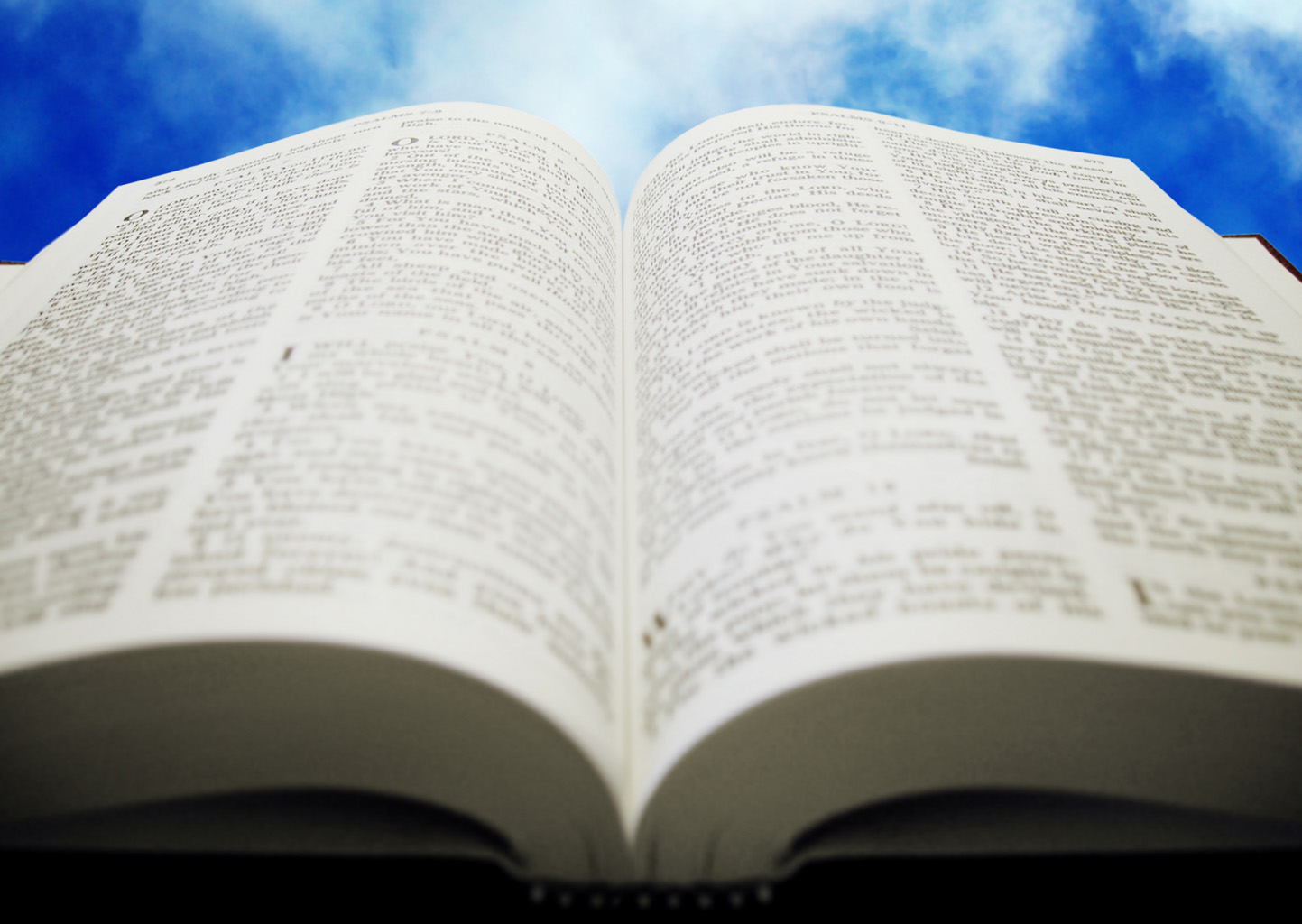 We’ve Covered:Scientific evidence for God
The Evidence for the Bible
Historical evidence for Christ
The Need for Salvation in Christ for 1,000,000 sins !(Rom 6:23)
Now:  Need for Bible Authority
Bible Authority
GOD          Has Inherent Authority (Gen 1:1)
Jesus         Has All Authority  (Mat 28:18)
Apostles
Have Delegated authority (John 20:21; 13:20)
Apostles & Prophets Wrote it.
Spirit Inspired it (John 16:13; 14:26)
You can understand it (Eph 3:3-4)
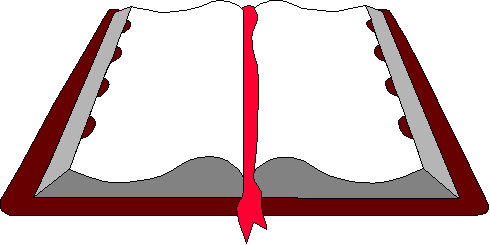 No One Must Change it. (Rev 22:18-19; Gal 1:6-9)
We’re Judged by it. (John 12:48)
Do You  Accept it ? _________________________
Identifying the NT Church
WHAT DOESN’T WORK
No use asking preachers– They all say “I’m Right!”
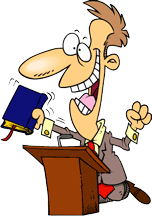 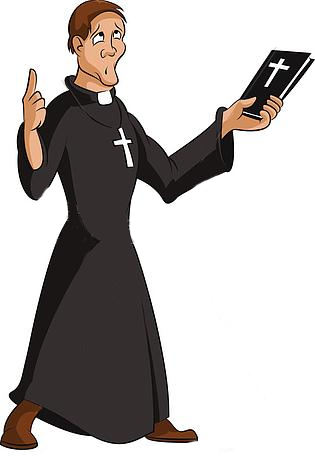 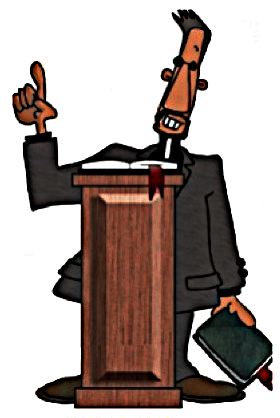 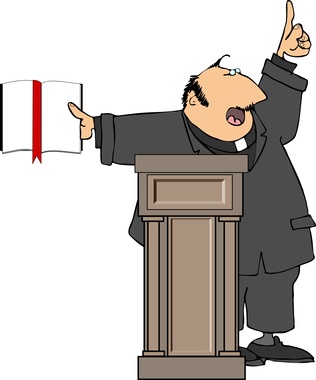 Pentecostal
Catholic
Baptist
Lutheran
Identifying the NT Church
WHAT DOESN’T WORK
Just scrolling– thru the Phonebook !
Some say there’s 217 denominations in USA.
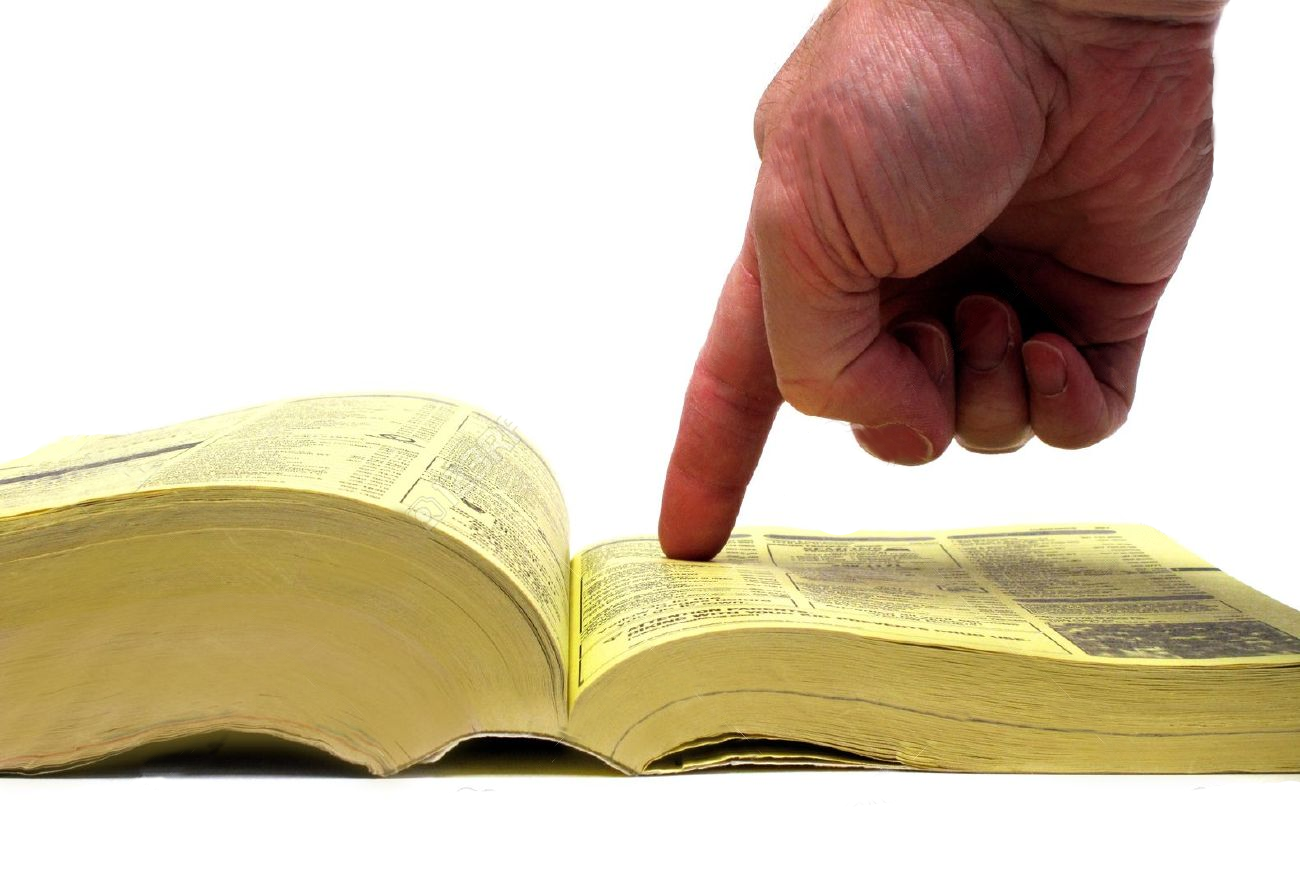 Some say there’s 1,584 religious organizations in US & Canada, most professing Christianity.
Checking out just one per year takes you… ???
According to some estimates there are 4,200religions in the world.
Police Seek Identity of Shooter
4 Witnesses say:
Suspect used revolver.
Wore red bandana.
1 Blue eye left side.
Patch over right eye.
Gold tooth, left side.
Two tattoos left arm:    1 Anchor, 1 Heart.
Leg missing at L. knee.
Weight ca. 300 pounds.
Wallet found with suspects’
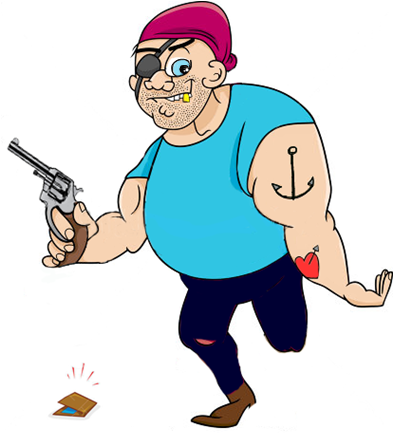 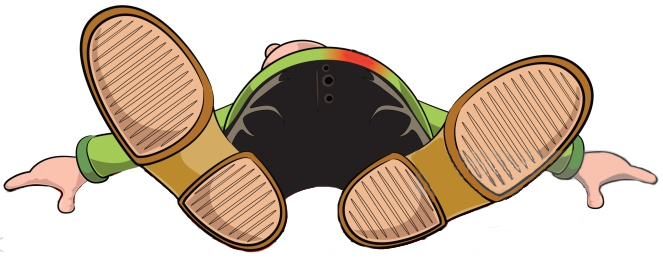 name, age,and picture!
Identifying the NT Church
A New Testament Church Existed:
Jesus would build His church (Mt 16:18)
It existed in the 1st Century    (Acts 5:11)
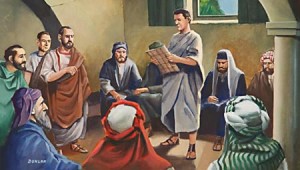 There was just ONE !(Eph 4:4)(Eph 1:22-23)(Col 1:18)
Identifying the NT Church
Let’s Get the Traits of the Lord’s Church in the Bible, and see if we can find a church today that measures up.
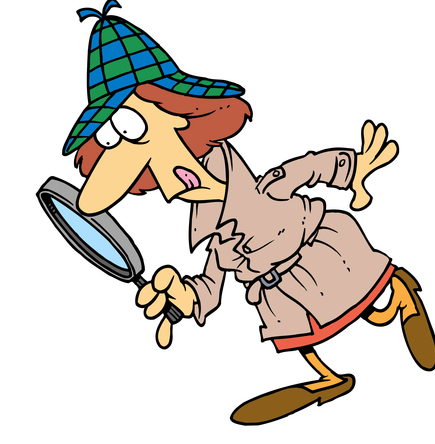 The Name of the Church: (Rom 16:16) The Churches of Christ.
(Eph 4:12)    The Body of Christ.
(1 Cor 1:2)   The Church of God.
(1 Tim 3:15) The Church of the living God.
Are these names in the Bible:  Baptist? Lutheran?
Episcopal?  Adventist?  Foursquare? Pentecostal?
Identifying the NT Church
Let’s See What Religious Leaders Said:
Charles Spurgeon—one of the greatest Baptist preachers.
“I say of the Baptist name, let it perish, but let Christ’s name last forever.  I look forward with pleasure, to the day when there will not be a Baptist living.  I hope they will soon be gone.  I hope the Baptist name will soon perish; but let Christ’s name endure forever.”Spurgeon Memorial Library, vol. 1 p.168.
Identifying the NT Church
“I pray you to leave my name alone, and call not yourselves Lutherans, but Christians.  Who is Luther?  My doctrine is not mine.  I have not been crucified for anyone.  St Paul would not let any call themselves after Paul, nor of Peter, but of Christ.
Martin Luther—
How then does it befit me, a miserable bag of dust and ashes, to give my     name to the children of God?  Cease, my dear      friends, to cling to these party names and     distinctions: away with all; and let us call   ourselves only Christians after him from whom   our doctrine comes.” Life of Luther, by Stork 1 p.289.
Identifying the NT Church
Church Organization: (Phil 1:1) Elders, Deacons & Saints.
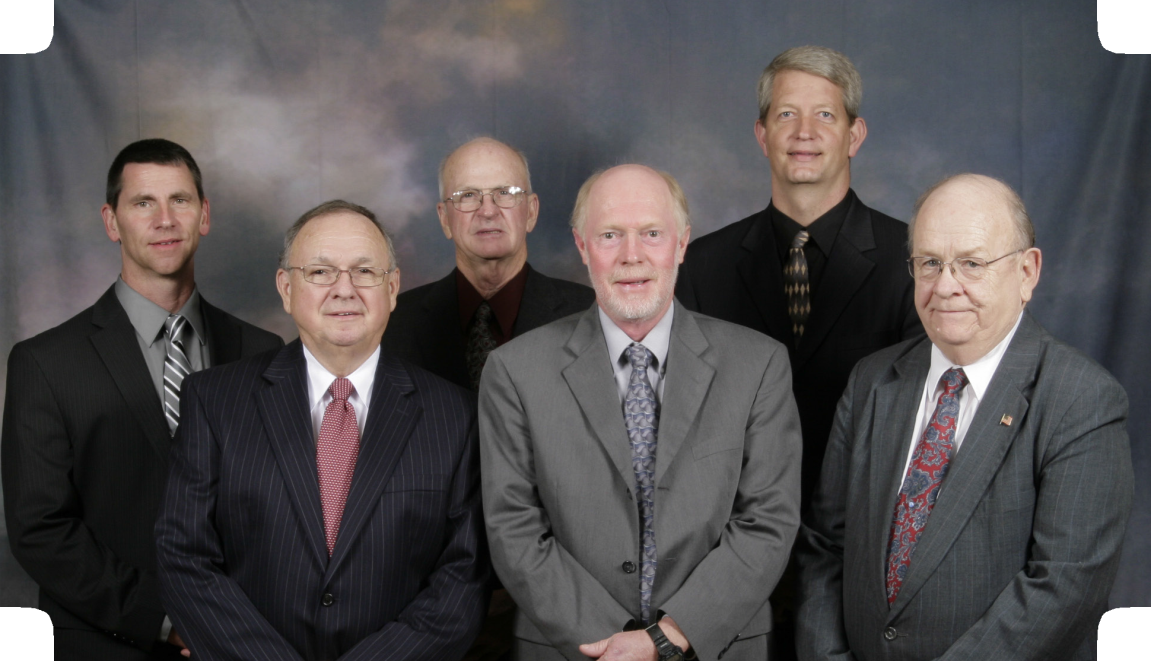 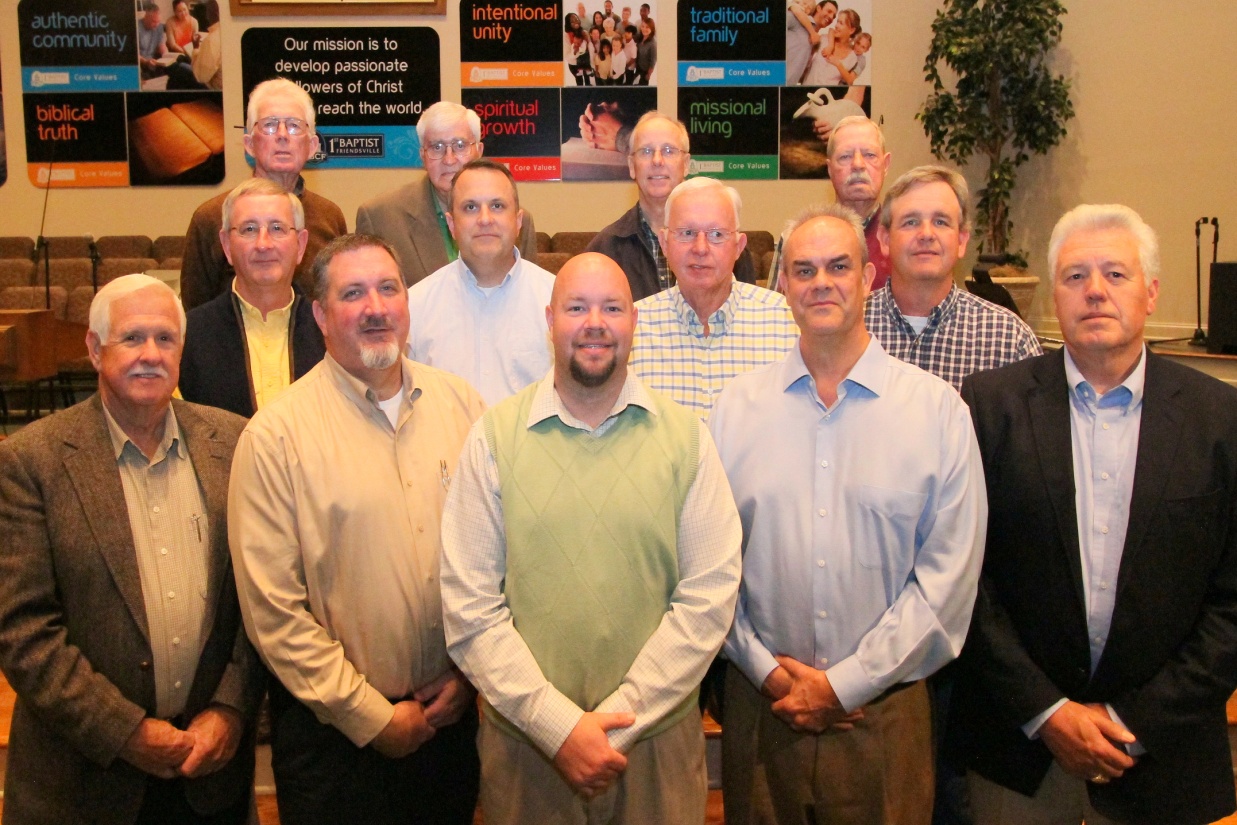 Elders (1 Tim 3:1-7)
Deacons (1 Tim 3:8-12)
Are these names in the Bible:  Pope? Archbishops?Cardinals? Priests of Melchizedek? Regional Superintendant?  National Headquarters?
Identifying the NT Church
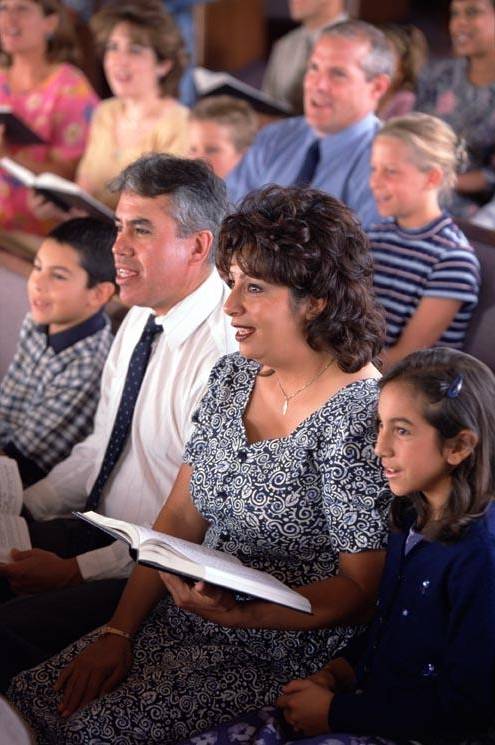 Worship by the Church
1. Singing, a cappella        (Eph 5:19; Col 3:16)                    
2. Lord’s Supper (1 Cor 11:23-26) 		Weekly (Acts 20:7a)
3. Prayer (Acts 12:5b; 1 Tim 2:1-2)  
4. Giving, not tithing (2 Cor 9:7; 1 Cor 16:2)
5. Preaching God’s Word (2 Tim 4:2) 		Not Man’s Opinion ! (Mat 15:9)
Identifying the NT Church
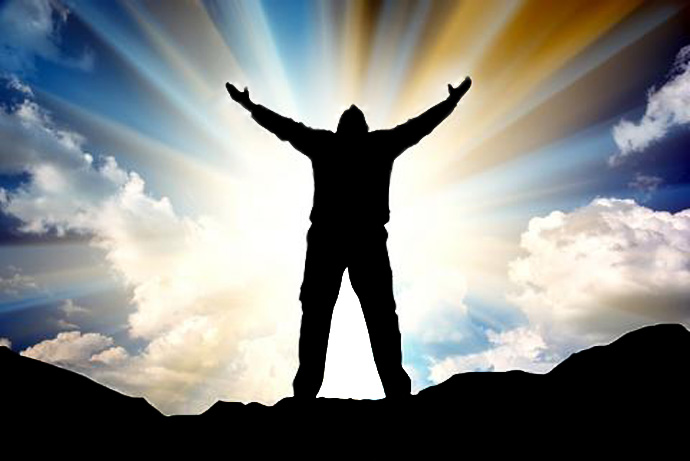 Plan of Salvation:



1. Believe (John 3:16; 8:24)
2. Repent (Acts 3:19; 2 Cor 7:9-10)
3. Confess (Rom 10:9-10; Mat 10:32-32)
4. Be Baptized (Acts 2:38; 22:16; 1 Pet 3:21)
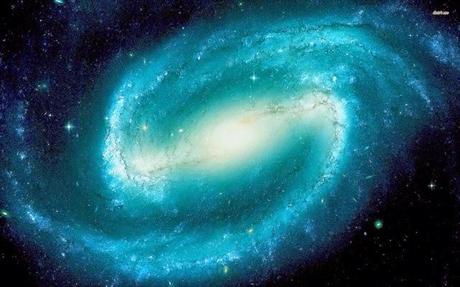 ARE YOU READY ?